ITS OB DETECTOR BARREL h-layers produced in Padova
Ancillary jigs produced and delivered (isostatic support and handling frames)
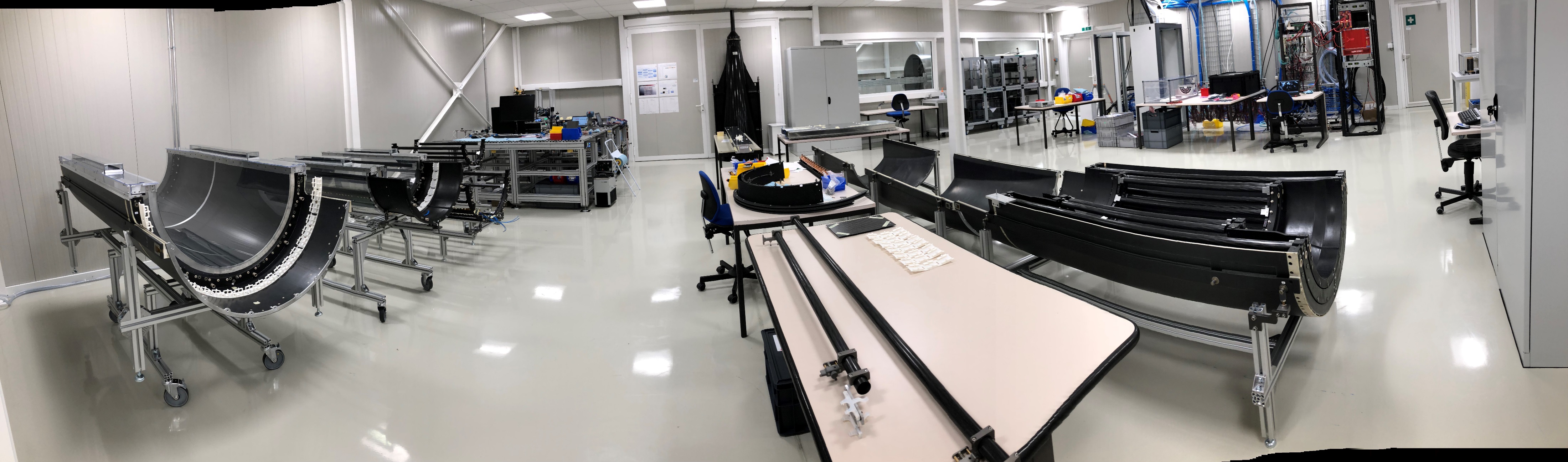 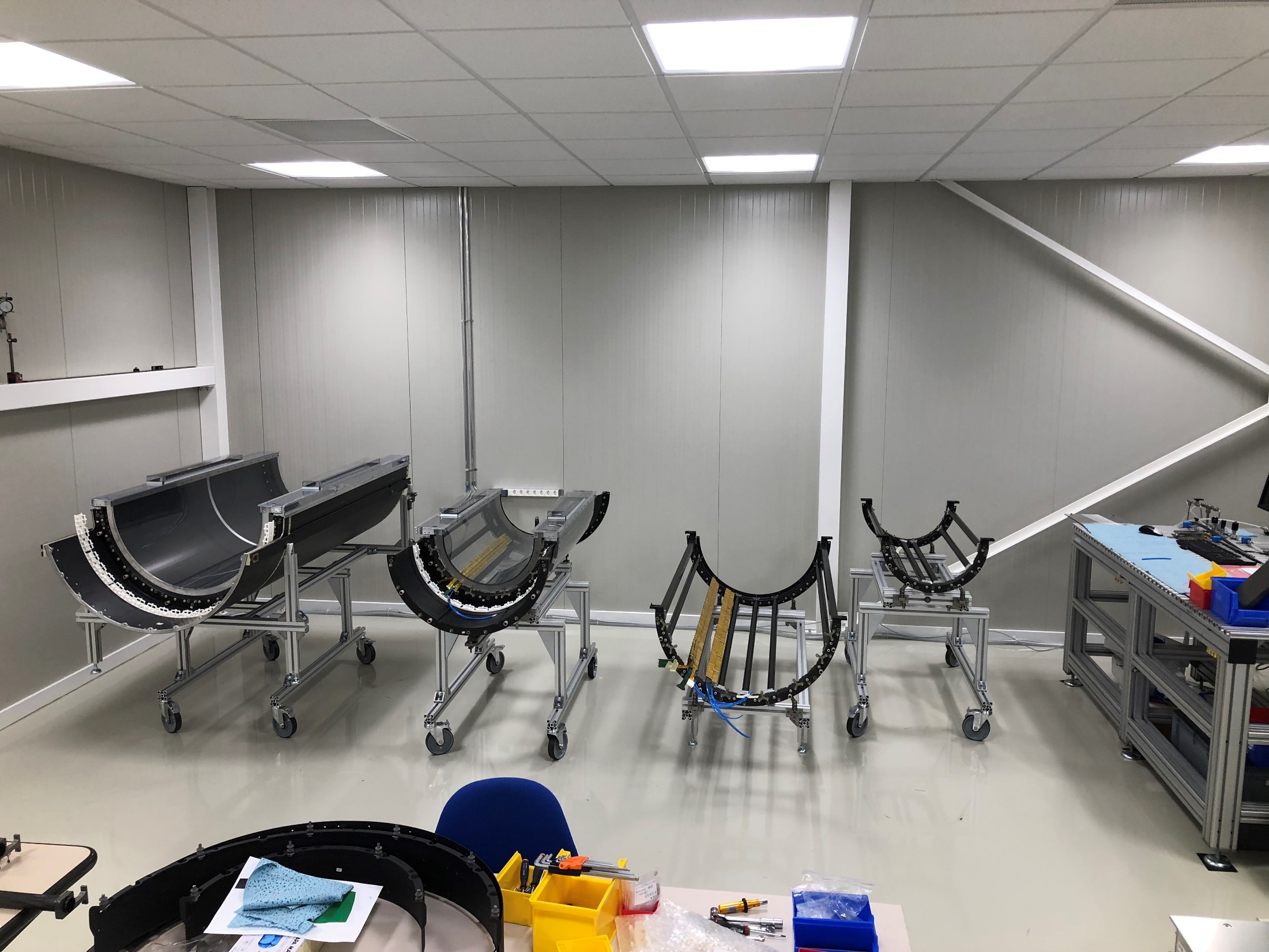 1
ITS OB DETECTOR BARREL assembly: jigs
  The Detector Barrels jigs for staves and layers assembly produced at INFN Padova, delivered to CERN
	 Half  Layer support frames 	produced n. 4x2, 		WK  12- 2018 (n.4), WK 18 -2018 (n.4)
	Stave installation jig		produced n. 2		WK  26 - 2018
	Half Layers handling jig	produced n. 2		WK 30 (n.2) 2018
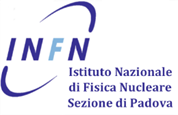 Massimo Benettoni, 
Matteo Turcato, …
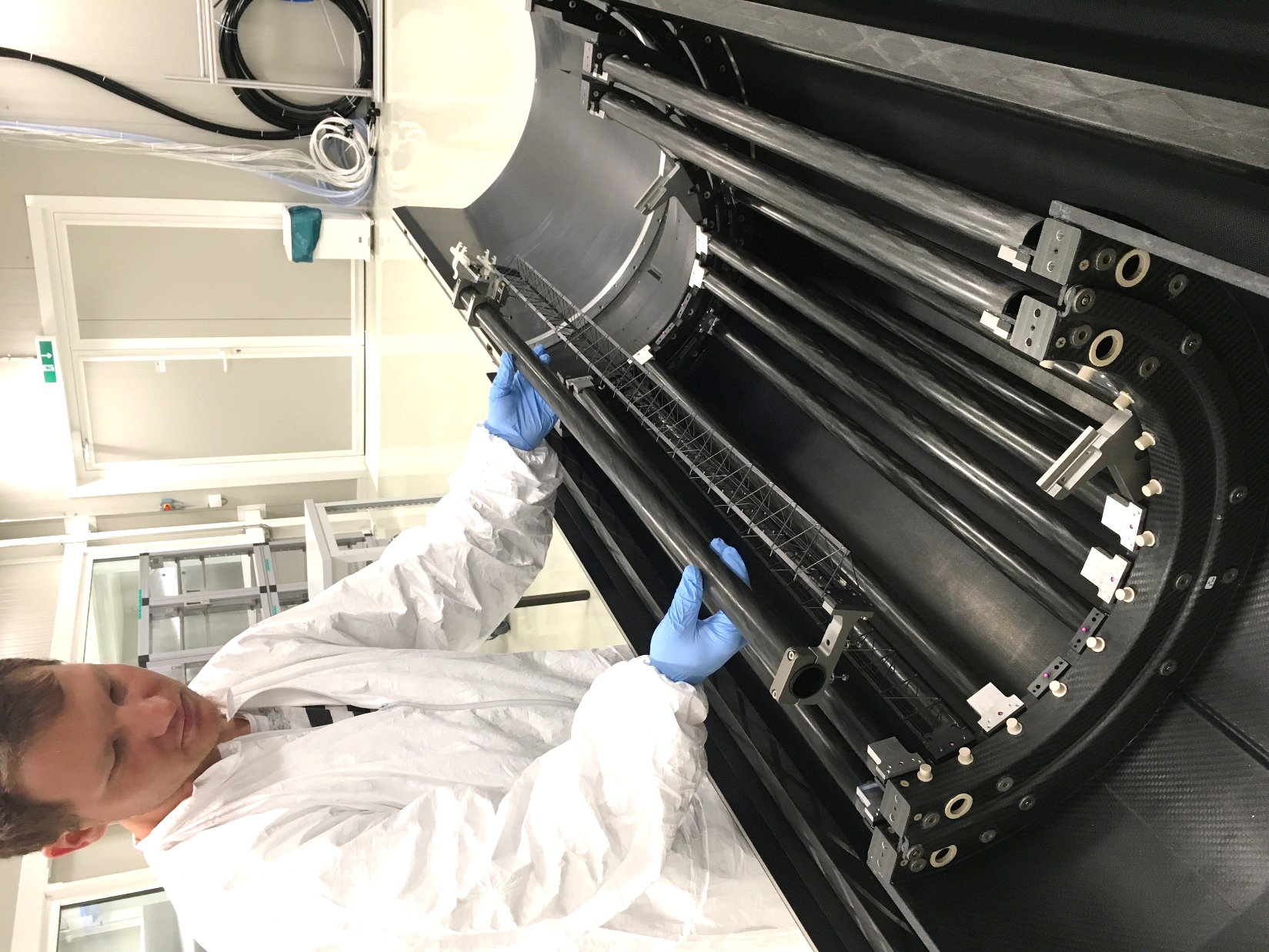 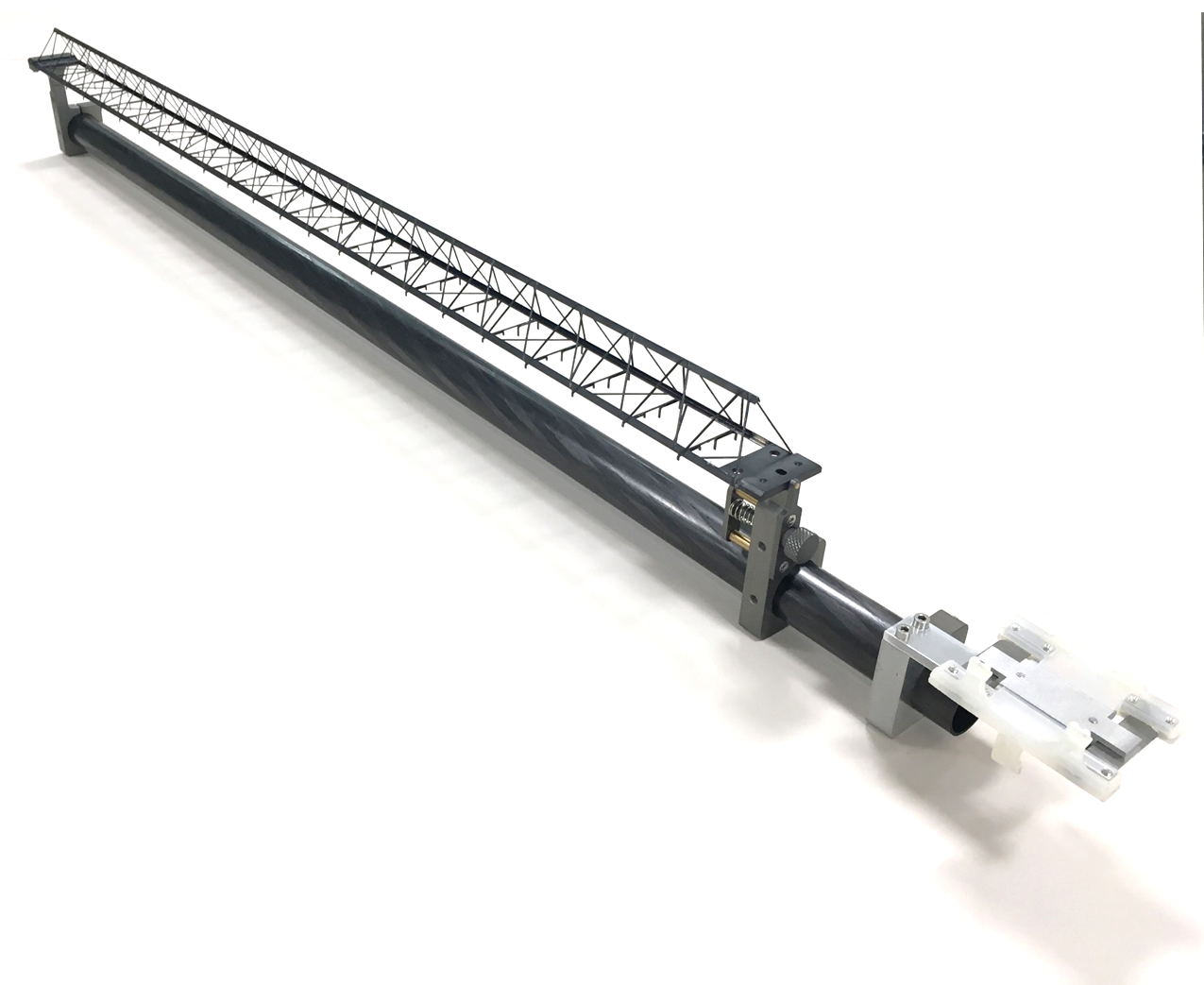 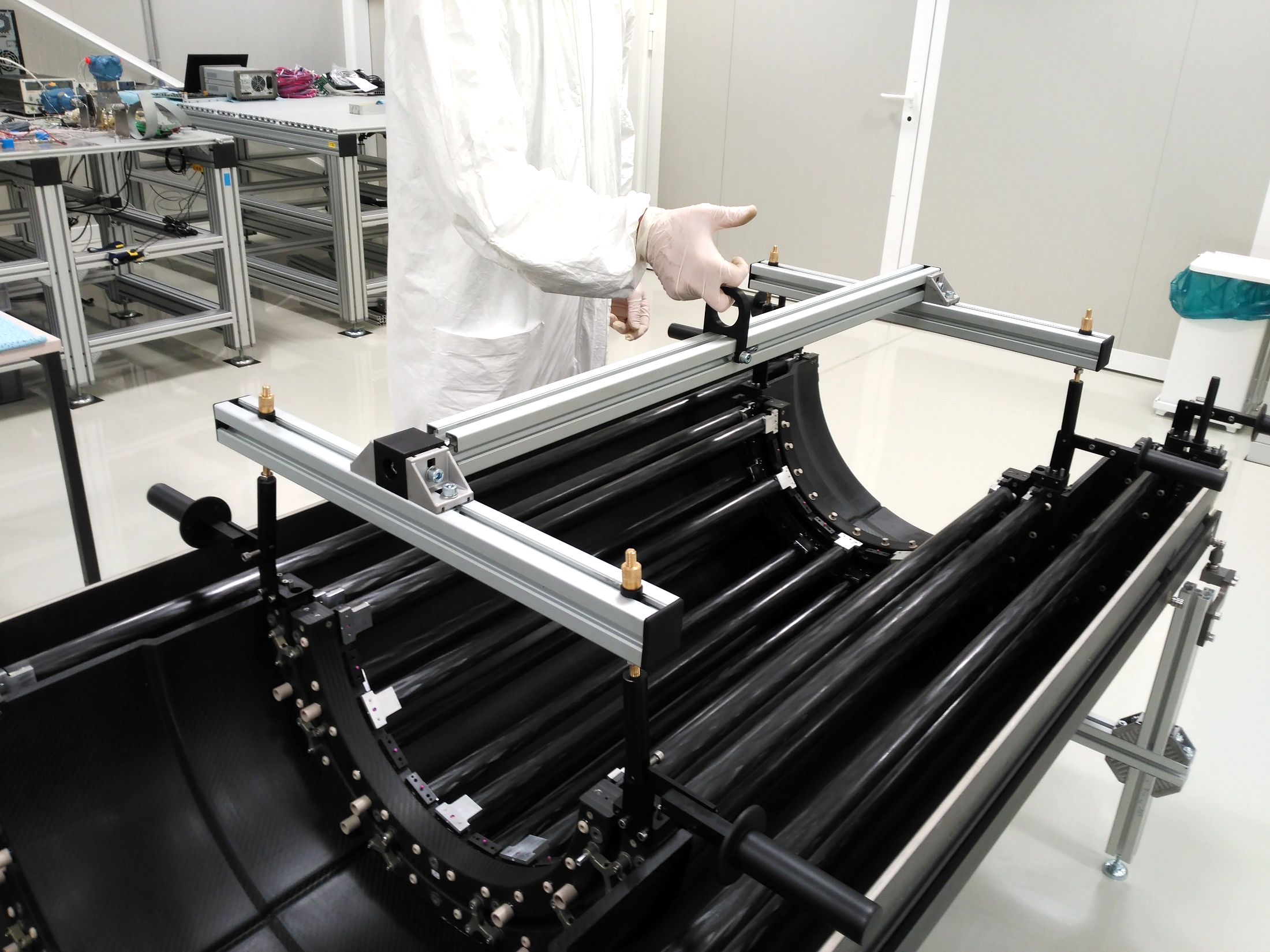 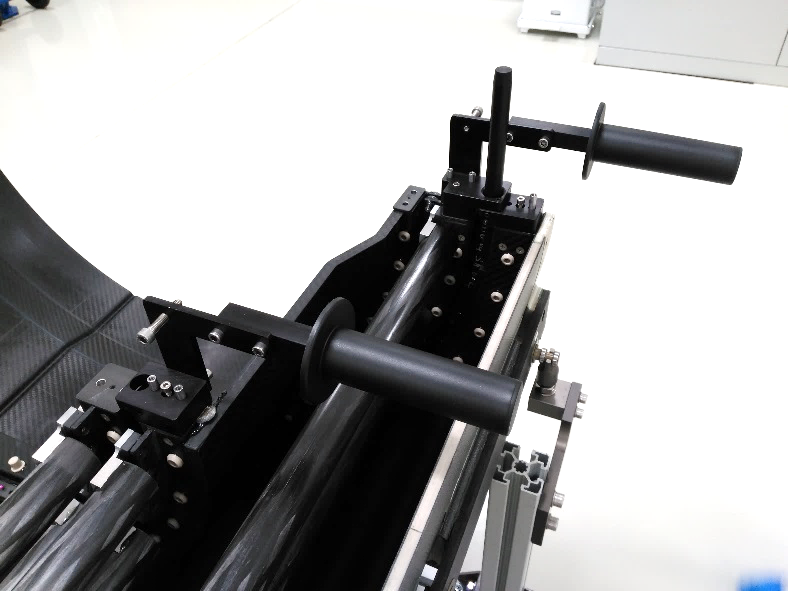 Stave handling 
and guided insertion jig
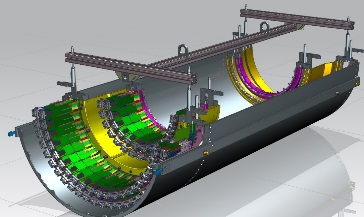 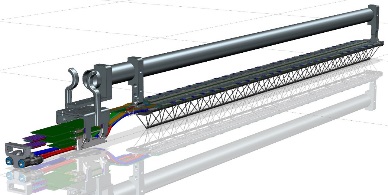 HLs handling jigs
2
ITS OB DETECTOR BARREL assembly: jigs tools & procedure 
Stave installation  jigs and procedure validation at CERN.
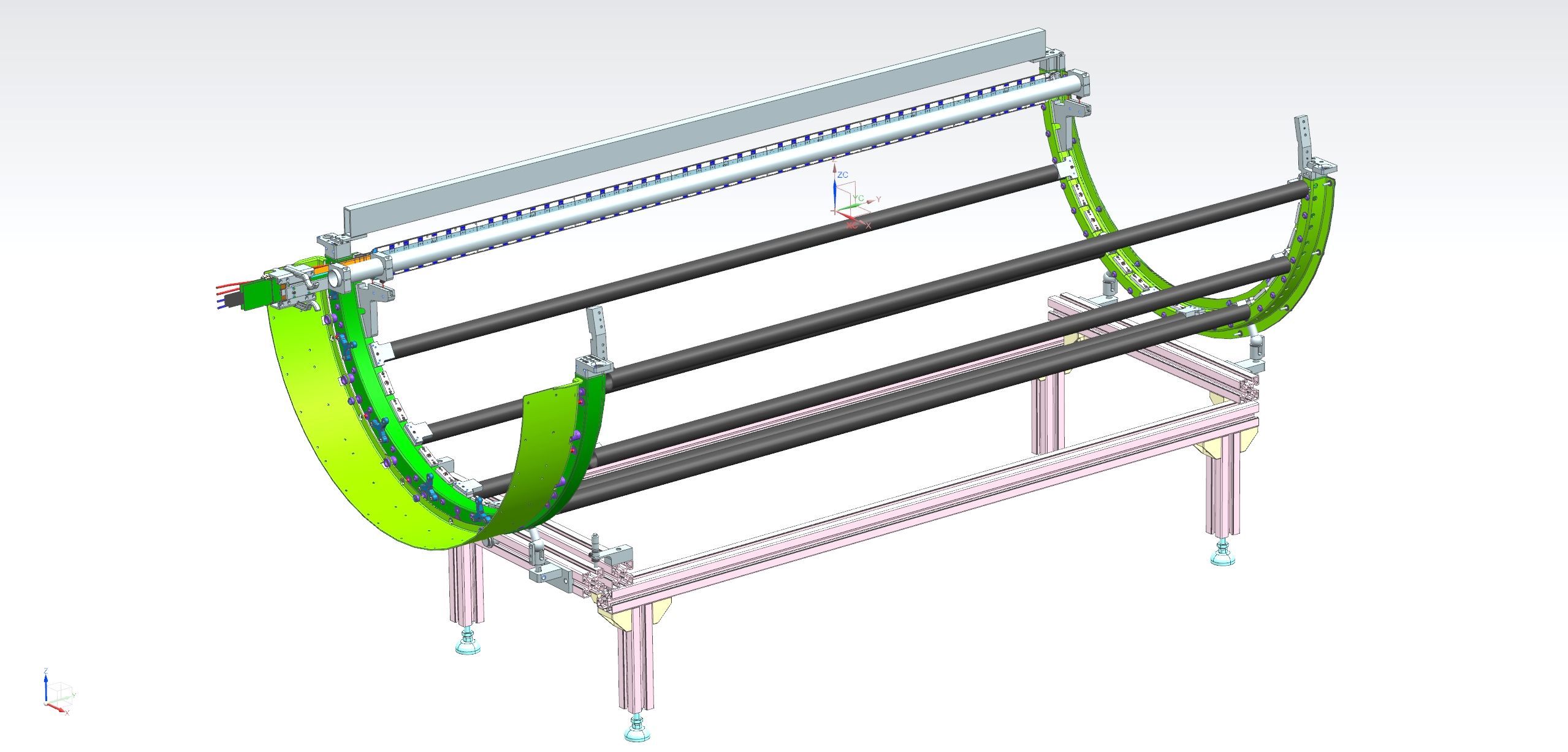 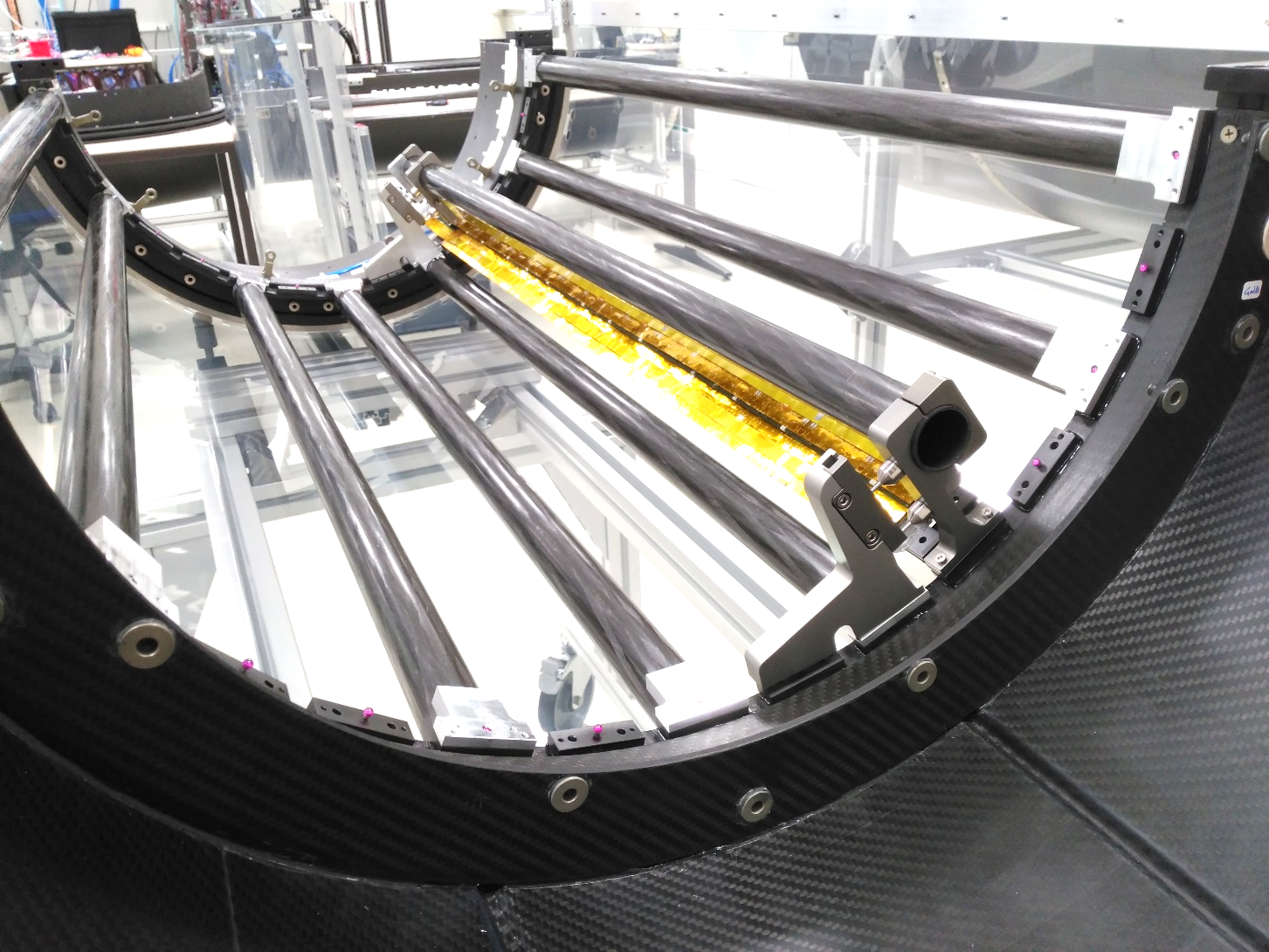 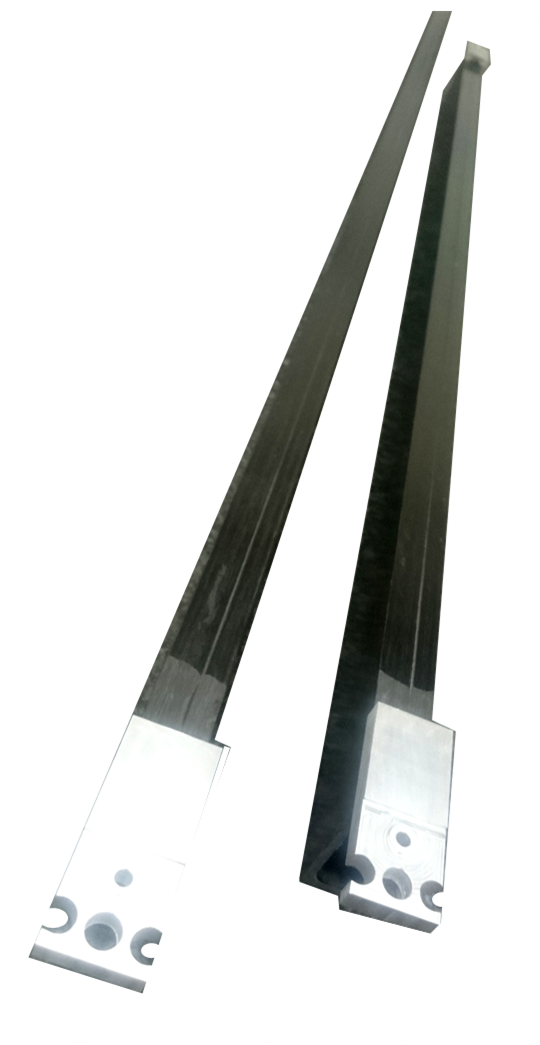 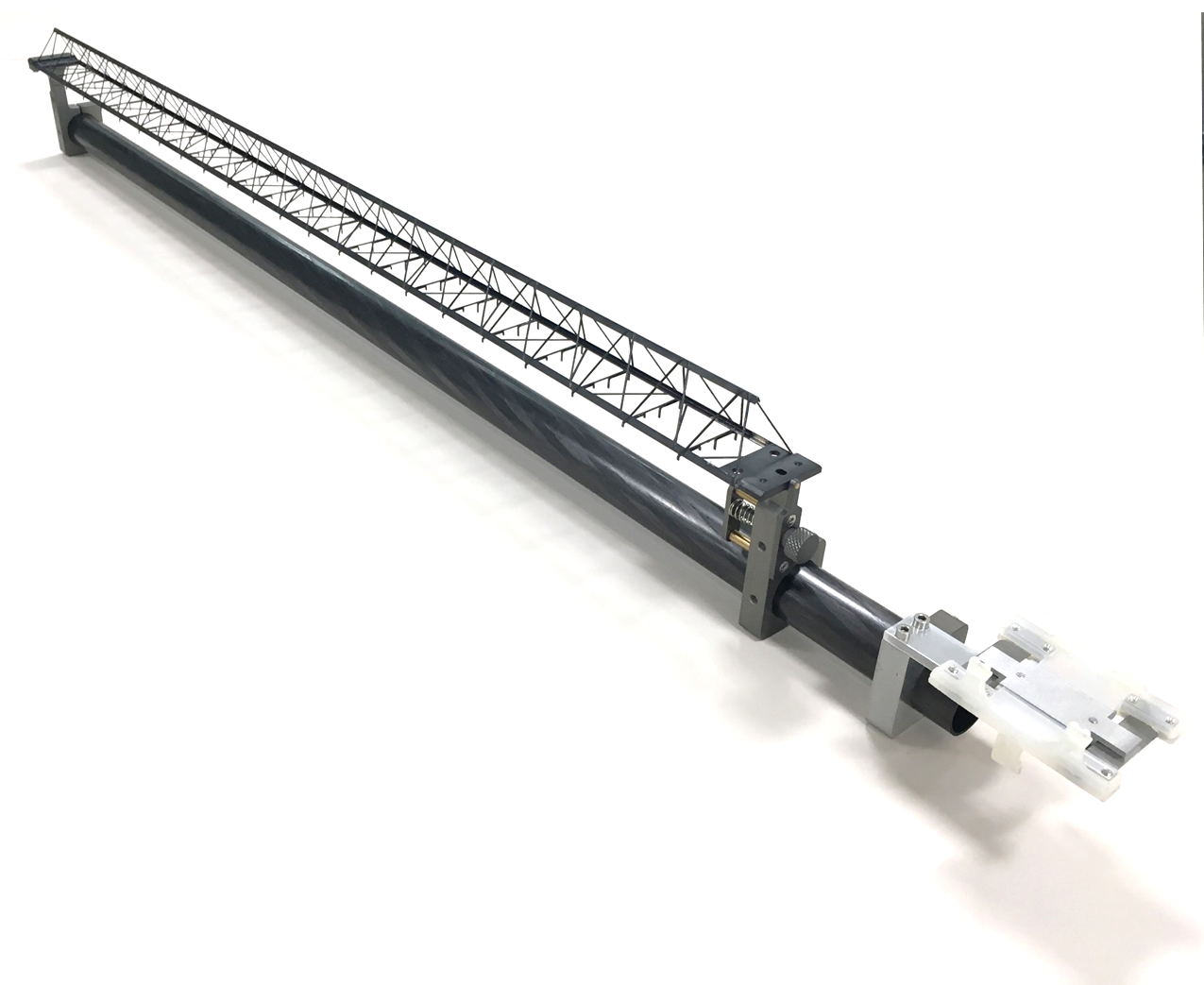 @CERN
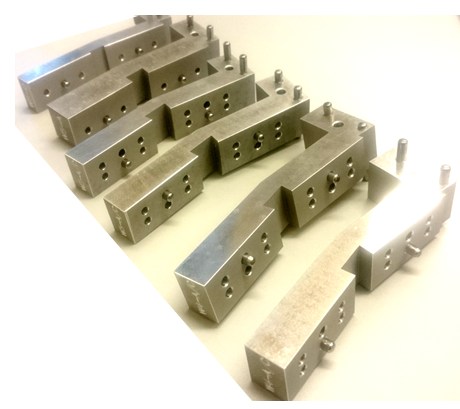 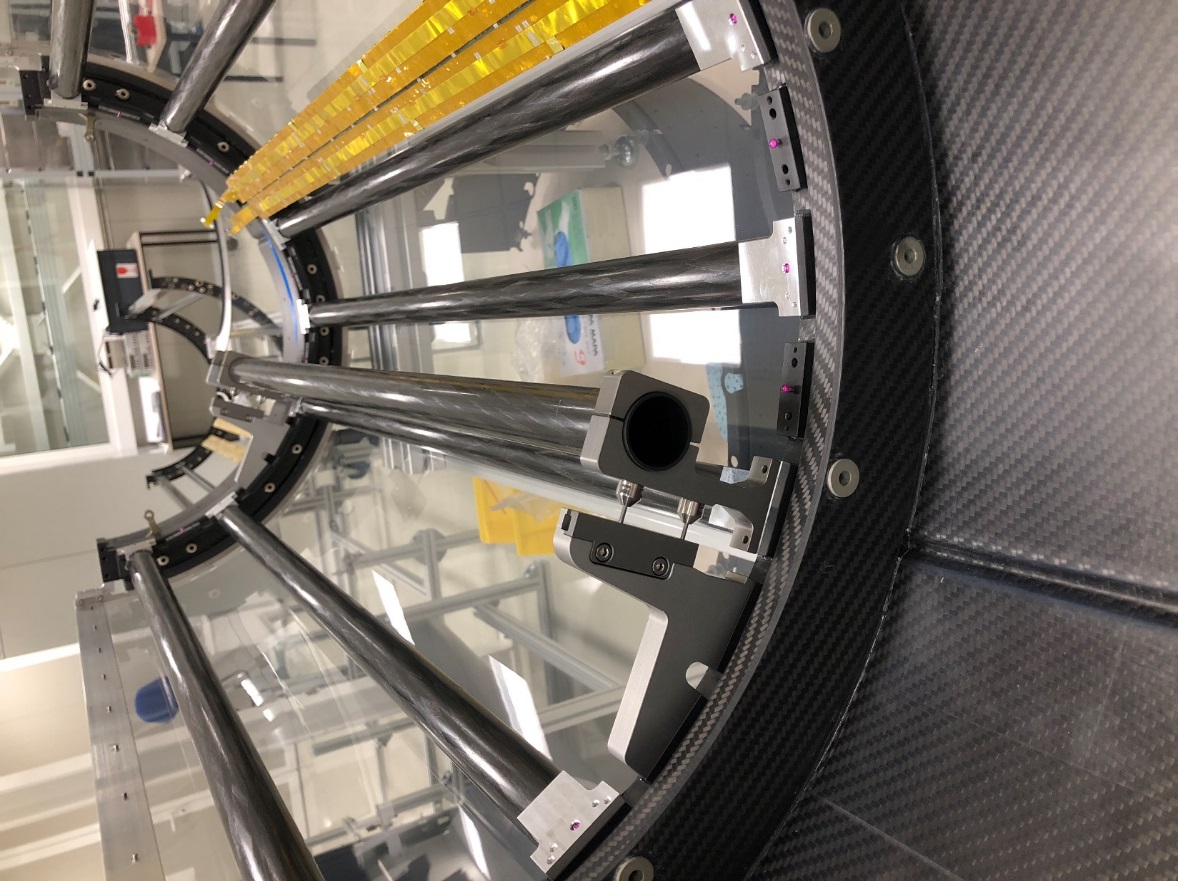 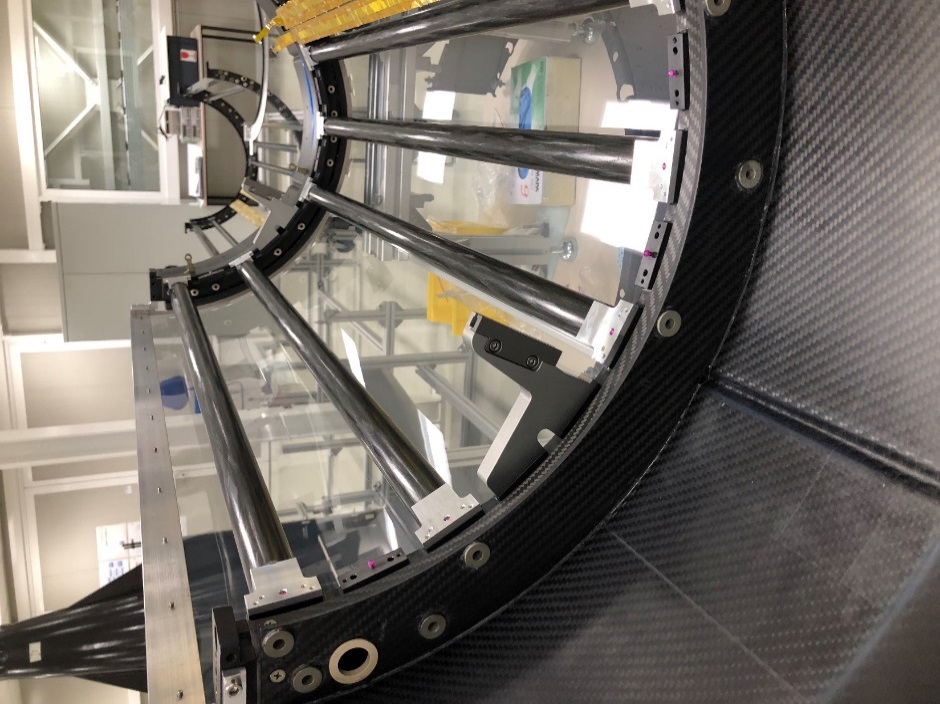 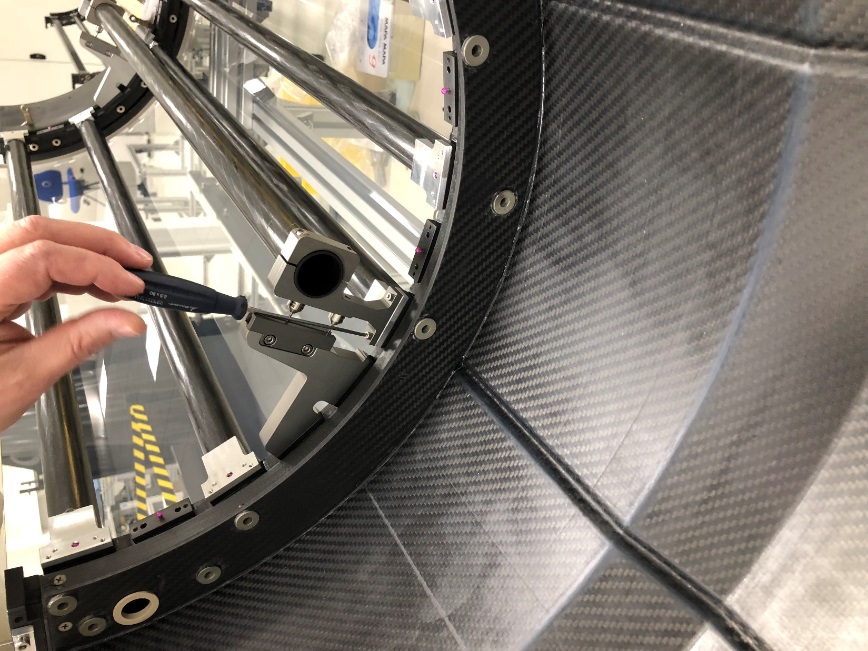 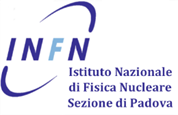 Massimo Benettoni, 
Matteo Turcato, …
3
DETECTOR BARREL assembly: Stave replacement jig  
The Stave replacement jigs are in production at INFN Padova
Stave replacement jig    new revised designed  finalized         production done	delivered at CERN
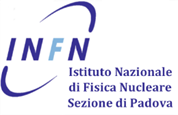 Massimo Benettoni, 
Matteo Turcato, …
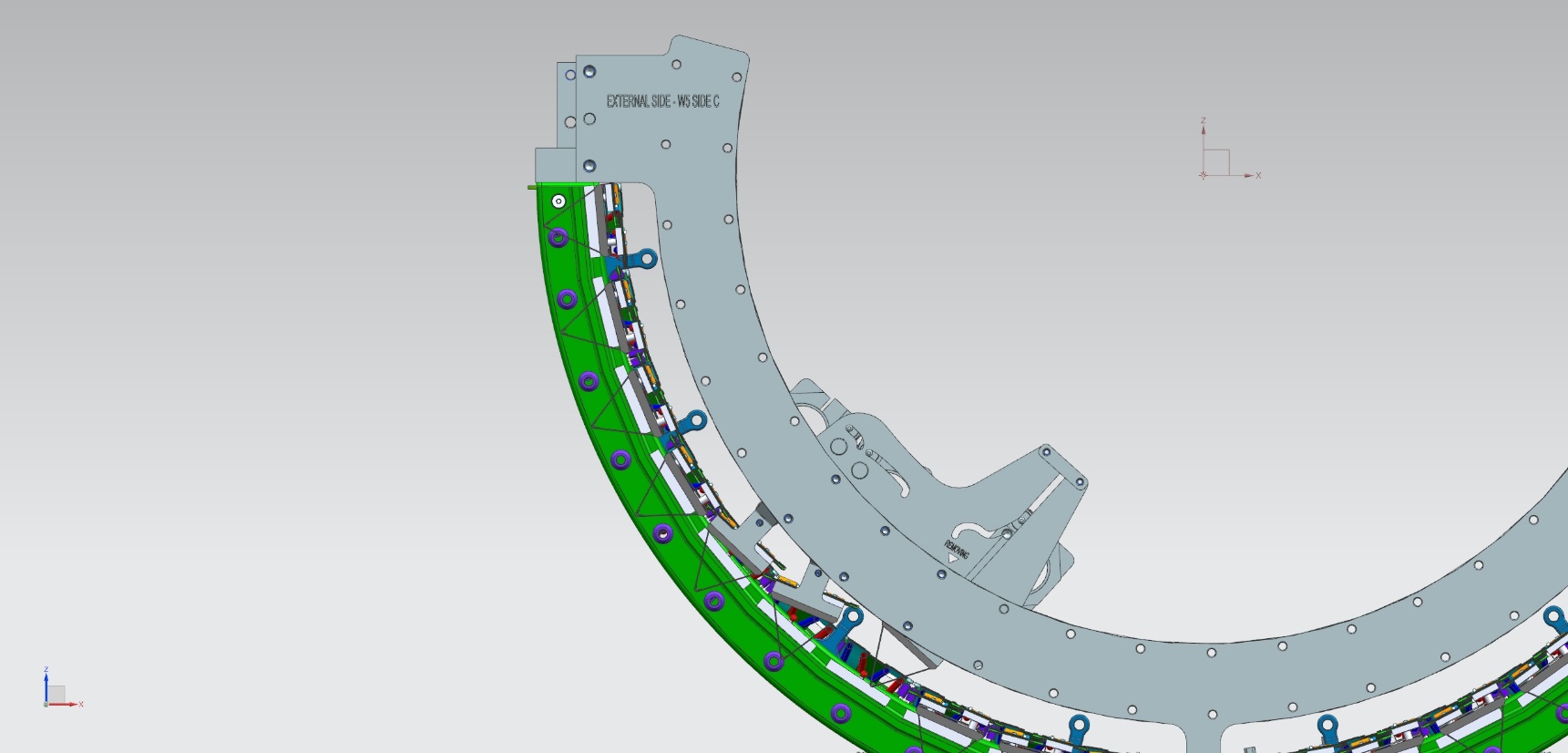 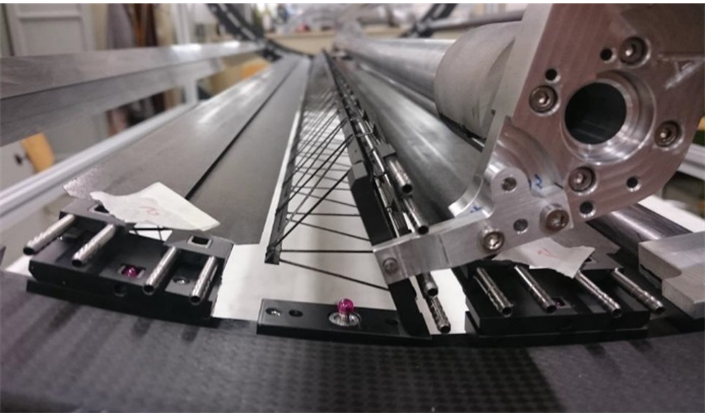 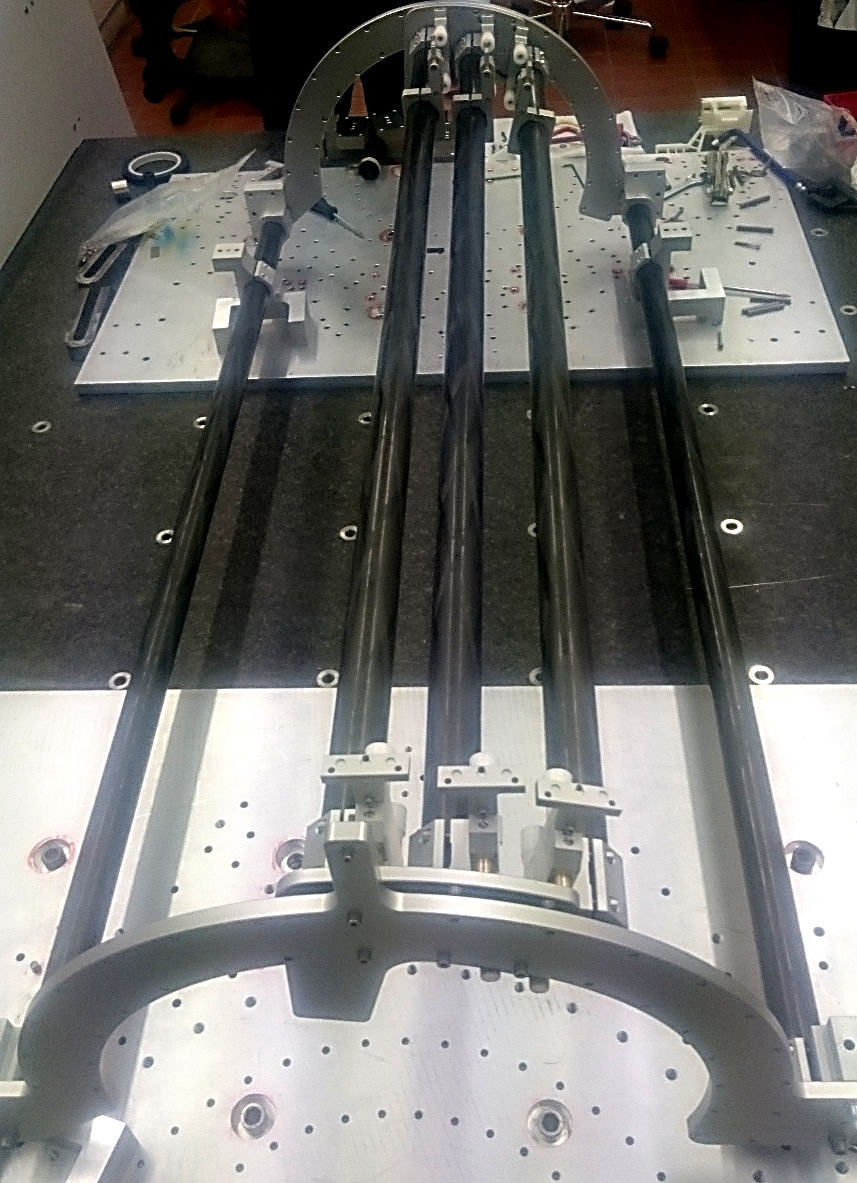 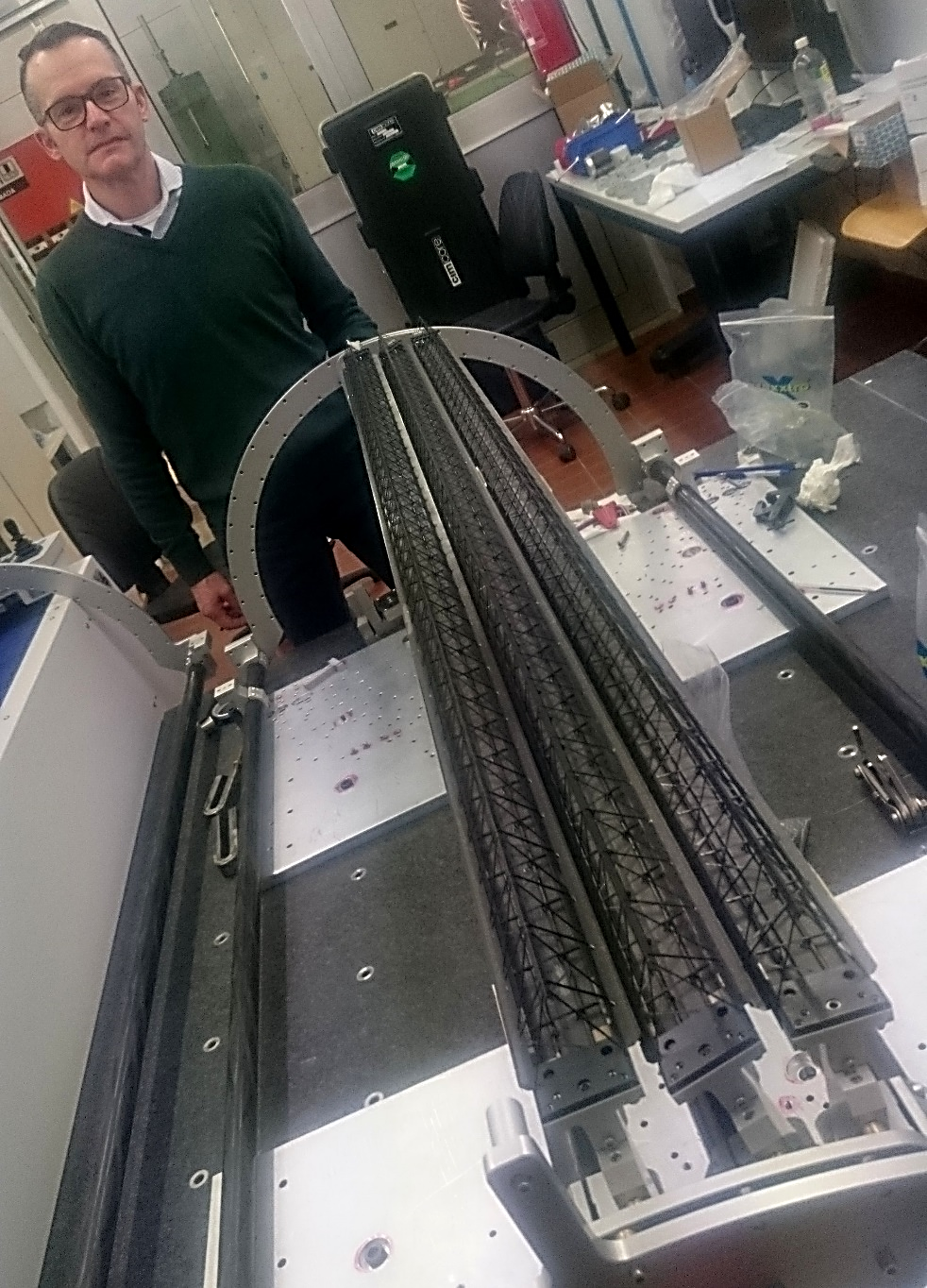 >70 production drawings for tool parts and tool assembly masks. Suffered delays due to late parts delivery and defective machining recovery
Further trials done at CERN on the actual hL structures, to debug
Dry test performed in Padova sliding SF on assembled tools (flipped on table)
4
DETECTOR BARREL assembly: Stave replacement jig  
Refining extraction path still ongoing to improve movement smoothness and reduce risk of staves clash
Producing 3d printed plates with guiding slots to validate extraction/insertion paths.
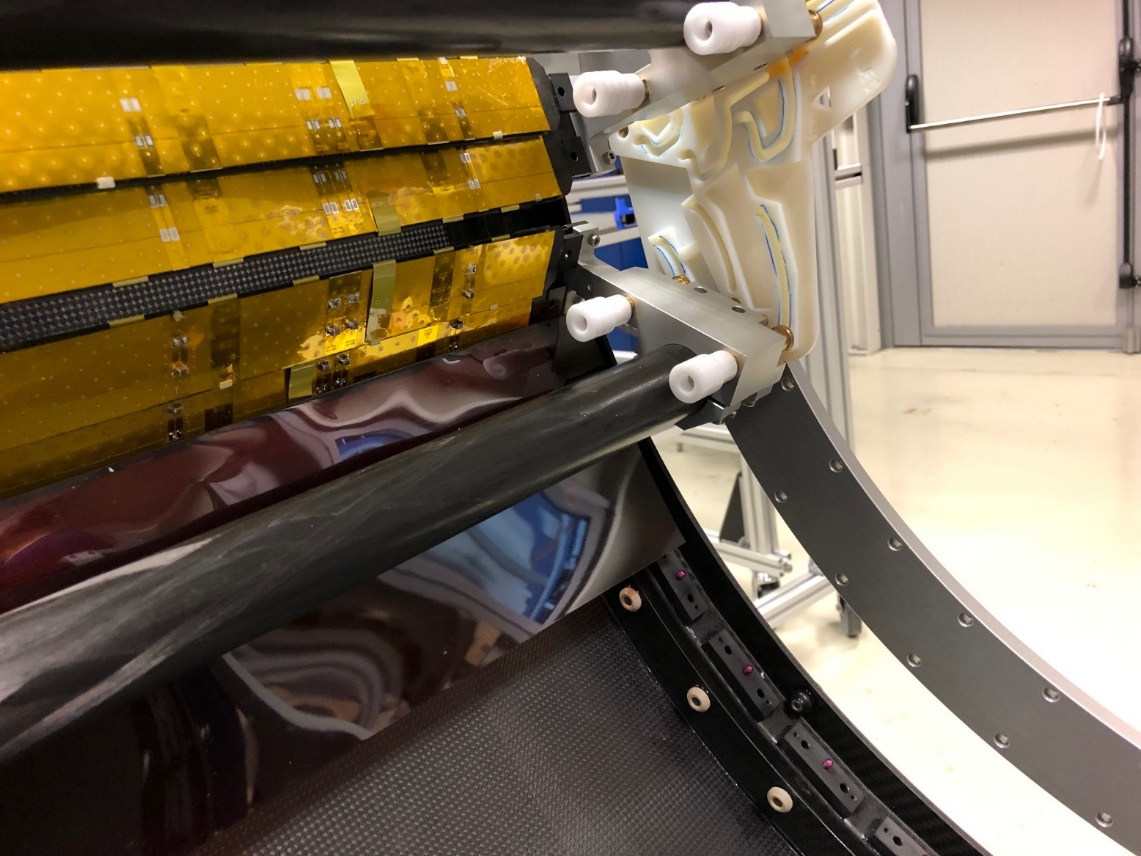 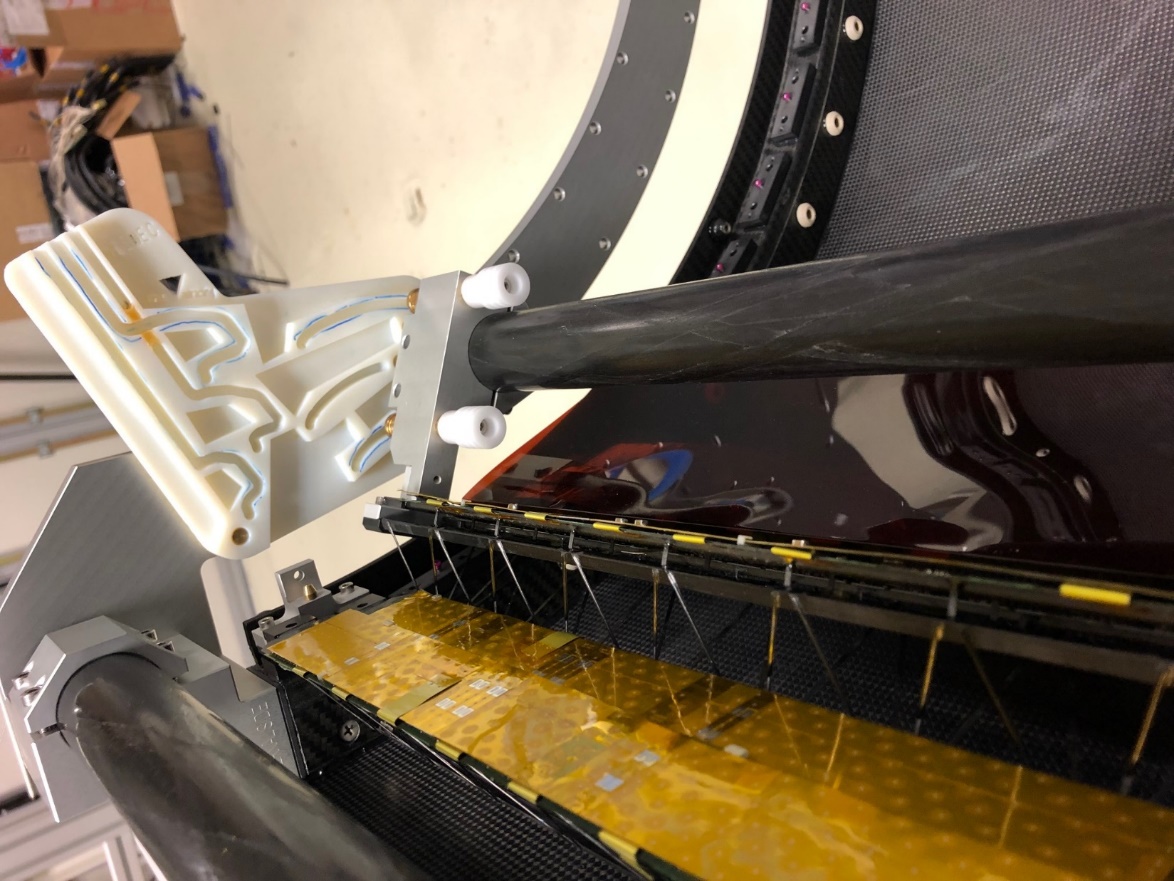 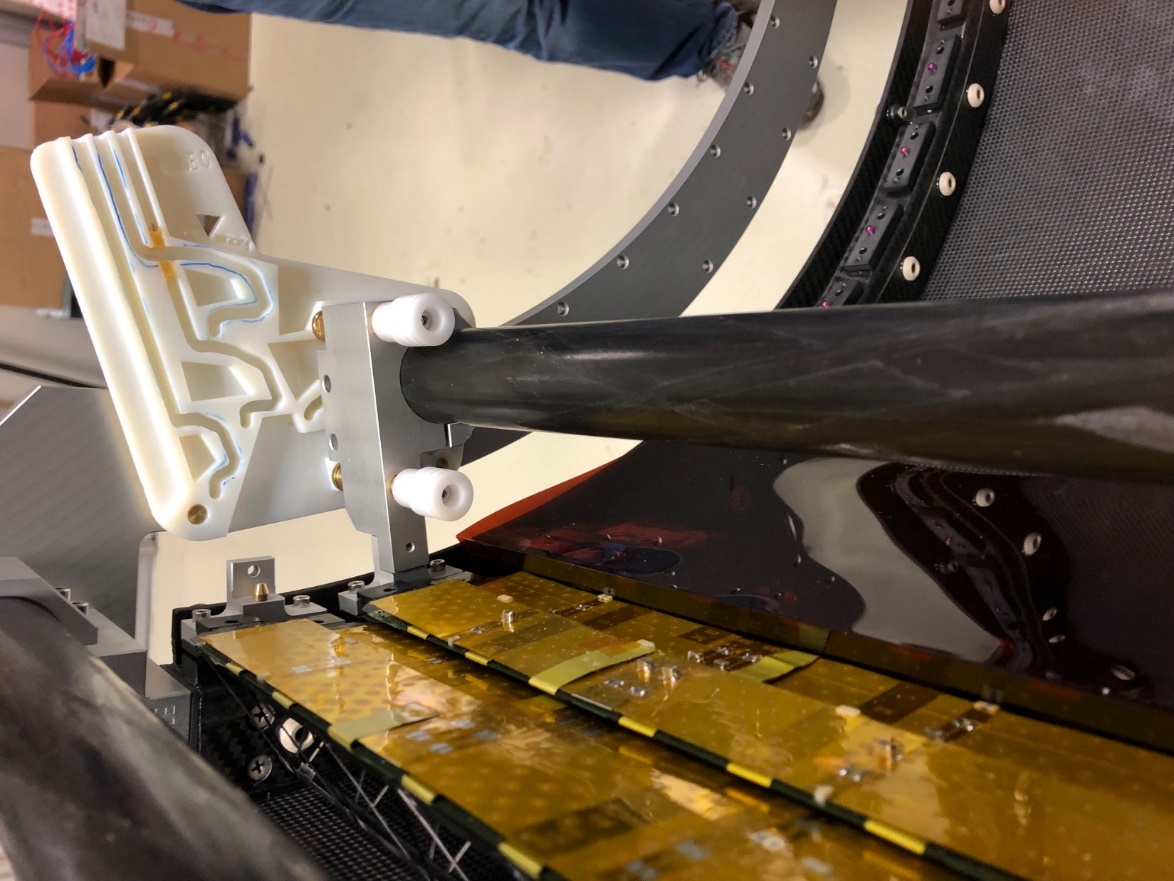 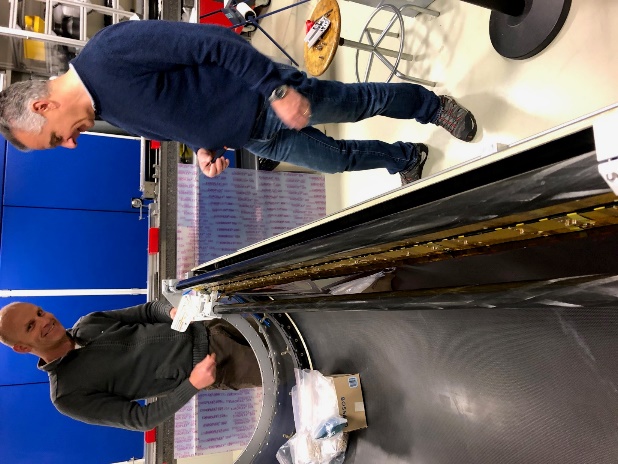 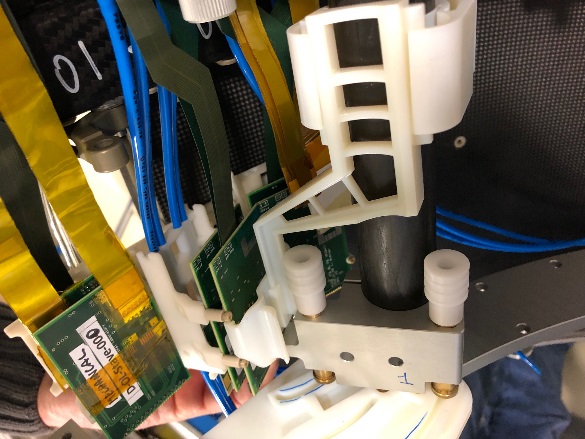 Massimo, Matteo
5